Breakout Session A – Pre-analytics
GUIDELINES + SURVEY
DEFINITIONS
Education campaign
GUIDELINES + SURVEY
VER&VAL + IOP GUIDELINES
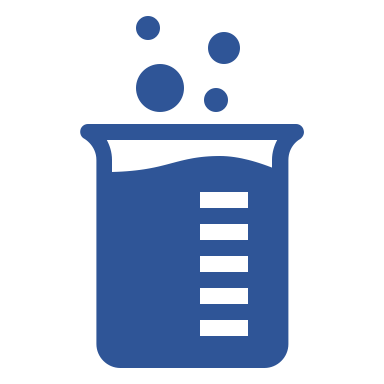 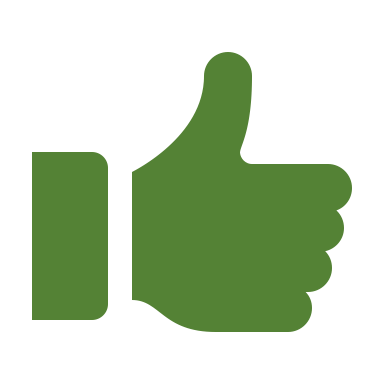 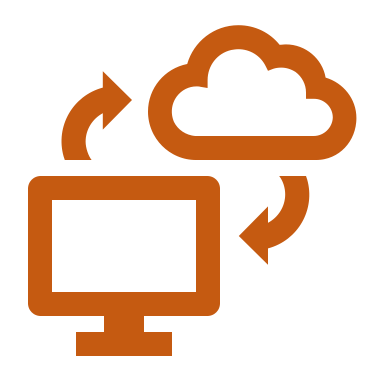 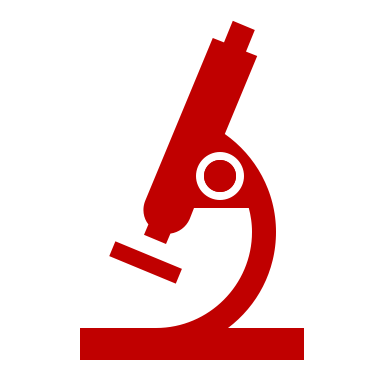 D
C
B
A
Pre-analytics
Amanda Lowe
Slide scanning
Scott Blakely
Truthing data sets
Sarah Dudgeon Hetal Marble
Continuous learning
Esther Abels
STANDARD DATABASE
TOOLKIT WITH ROI CALC
WHITE PAPER AI CATEGORIES
BEST PRACTICES guide+covrg
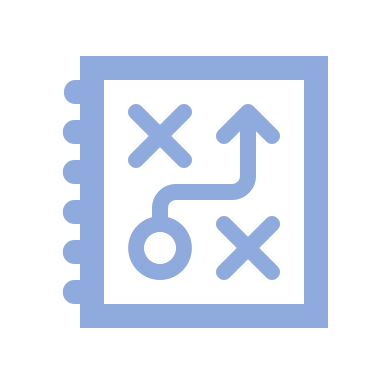 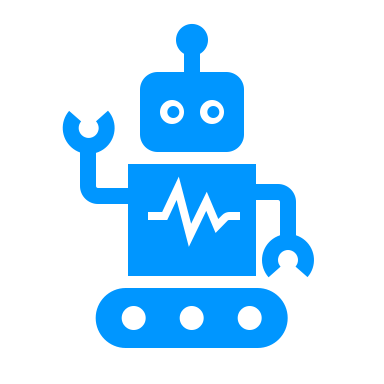 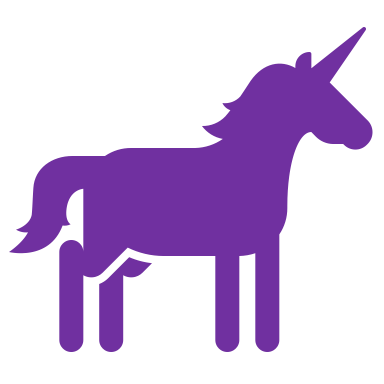 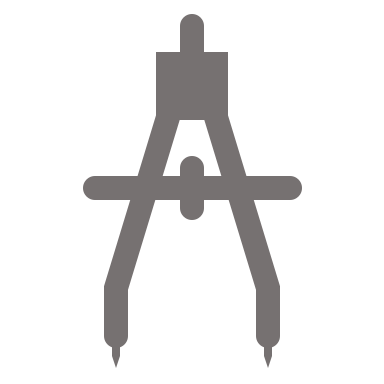 G
H
F
E
Practical use cases
Matthew Hanna
ML/AI – Model creation
Ashish Sharma
Payor strategies
Joe Lennerz
Data standardization
Markus Herrmann Mike Isaacs
Key Elements, Next Steps, Timeline
Survey (Role/Responsibilities) + 3 months
a. Pathologists (control slide to imaging)
b. Histologists/Lab director (control slide for tissue prep)
Pre-analytical Prioritization and/or key requirements are identified (Tissue, Imaging, Ground Truth) + 5 months
Results feed to Whitepaper/Publications/Guidelines + 9 months
Pros for Patient, Clinical, R&D, and regulatory
Guides manufacturers on quality control requirements
Interpretative accuracy improved by controlling variability via standards
Improved pathologists’ concordance 
Enables the objective assessment of slides across different laboratories
Harmonization of efforts across other Alliance projects
Concerns for patients, clinical, R&D, and regulatory
Risk to interpretive accuracy if poor data is used 
Poor ground truth data/imaging sets for innovation/technology development
Wrong treatment provided to patient if decision was based on pre-analytical mistakes
Garbage in-Garbage Out
Implications & Efforts
Education of impact of pre-analytical variation
Guidelines to promote MDDT submissions for for pre-analytical standards
Quality Control recommendations
Whitepaper 
Guideline for control slide creation
Deliverable of the project and timeline
Pre-Analytical Guideline(s)
Timeline – 12 mos
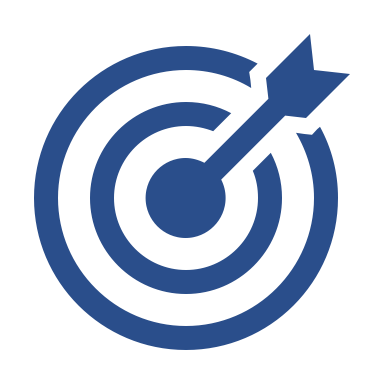 Pre-Analytics: Summary
Need: There is a need to standardize human factors to create comparable samples from lab-to-lab for use in algorithmic/ML applications.

Problem: Currently, human factors for pre-analytic variables (e.g. control slides, staining techniques, fixing/mounting, scoring, etc.) are slightly different from lab-to-lab. 

Project Focus: Create a set of standardized guidelines and tools that offer protocols, instructions, definitions, and examples to enable generalizability of AI/ML applications.